Spotkanie autorskie z Sylwią Chutnikw Liceum Ogólnokształcącymim. Stefana Żeromskiego w Żyrardowie08.01.2013
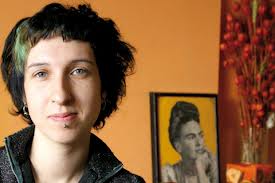 Spotkanie autorskie w naszej szkoleodbyło się w ramach realizacji projektu COMENIUS „Fabryka szkolnych inicjatyw-równe obywatelstwo”. Konkretnie wiąże się z naszym udziałem w Międzynarodowym projekcie16 Dni przeciwdziałania przemocy ze względu na płeć.Akcja miała hasło przewodnie: „Kobiety i wojna”
Sylwia Chutnik
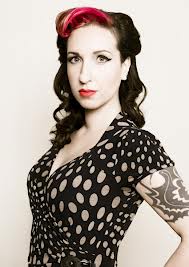 Kulturoznawczyni,
działaczka społeczna, pisarka, dziennikarka,
laureatka kilku ważnych nagród,
absolwentka gender studies.
Jest założycielką Fundacji MaMa, zajmującą się prawami matek.www.fundacjamama.pl
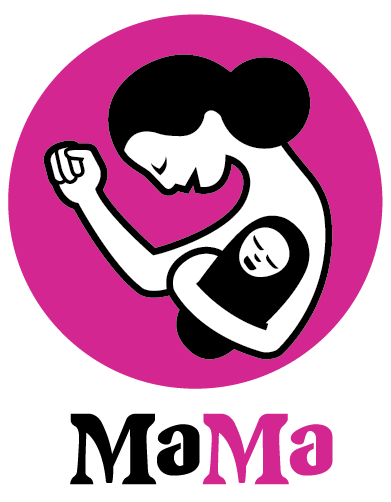 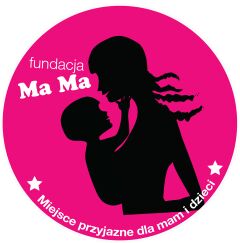 Sylwia Chutnikjest dobrze znaną w środowisku społecznie zaangażowanych pisarzy autorką: „Kieszonkowy atlas kobiet” (Kraków 2008)„Dzidzia” (Warszawa 2009)„Warszawa kobiet” (Warszawa 2011)„Mama ma zawsze rację” (Warszawa 2012)„Cwaniary” (Warszawa 2012)
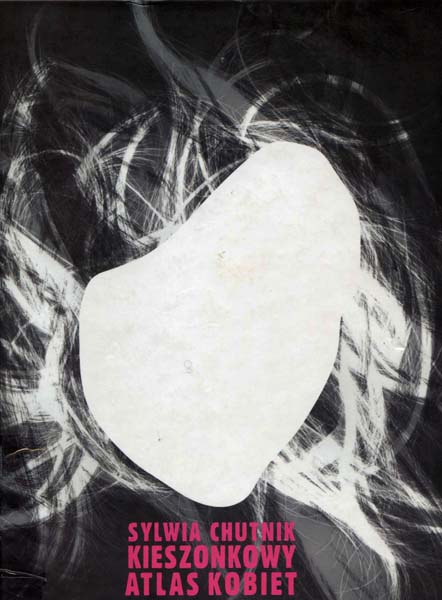 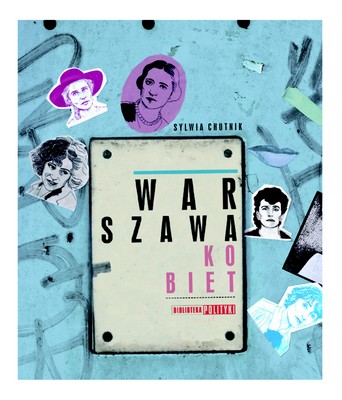 Mama ma zawsze rację
„ Autorka, w nieco krzywym zwierciadle i z cała masą ironii, opisuje klasyczny podział domowych ról. Matka Polka – sprzątająca, ojciec – kanapowy łowca oraz „ono”, oczko w głowie domowników”
Ostatnia powieść 2012
O tej książce autorki mówi się 
„polski Tarantino” 
w realiach  Warszawy
Warszawa bohaterem literackim
Warszawa przedmieść, tzw. stara Warszawa i nie tylko jest bohaterem wszystkich jej utworów. Autorka kocha Warszawę jest przewodniczką po naszej stolicy.
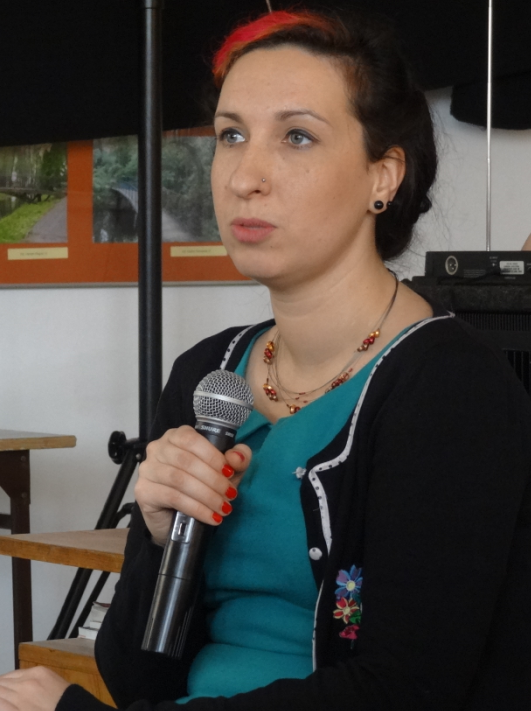 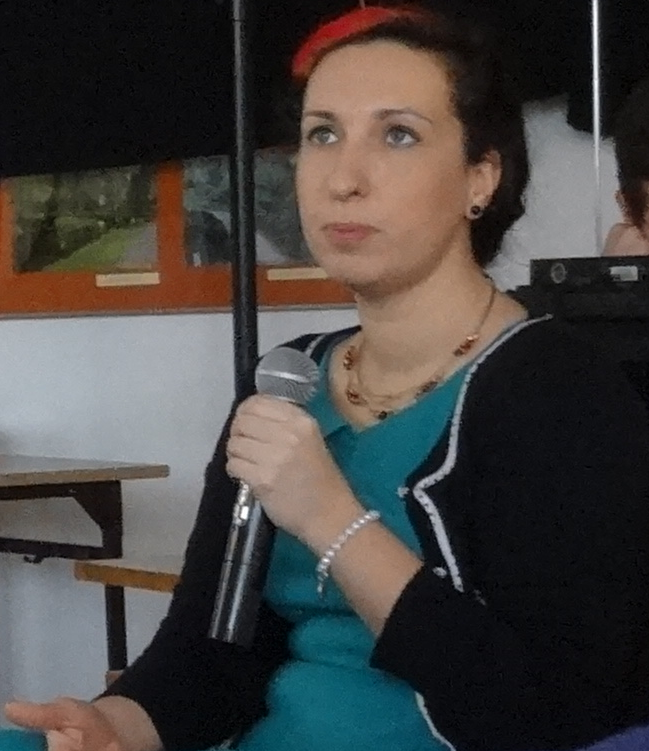 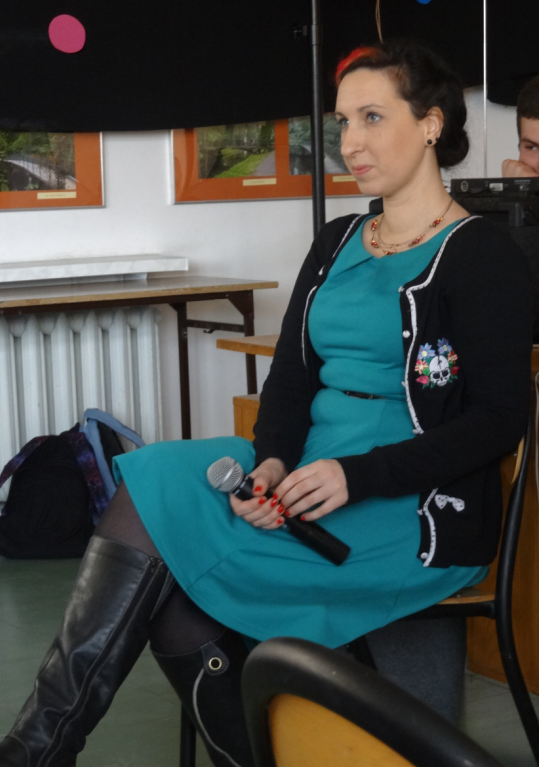 Po krótkim wstępie, mającym służyć przedstawieniu Pani Chutnik…
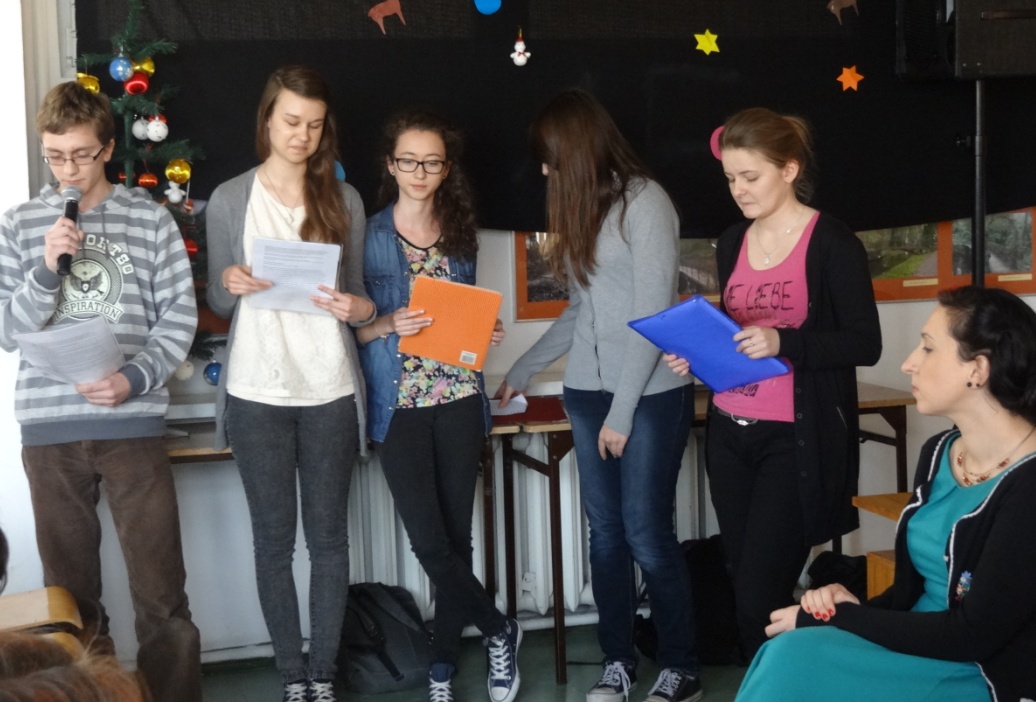 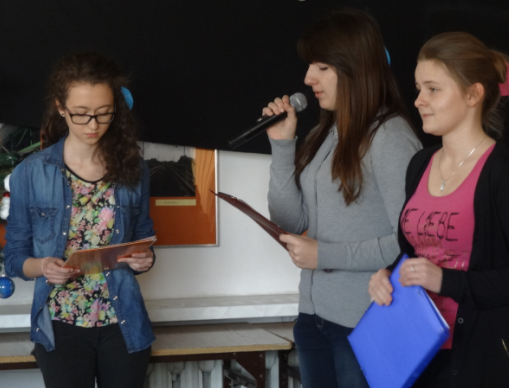 …Grupa uczniów i uczennic zadała pisarce kilka pytań dotyczących jej sposobu pisania o wojnie…
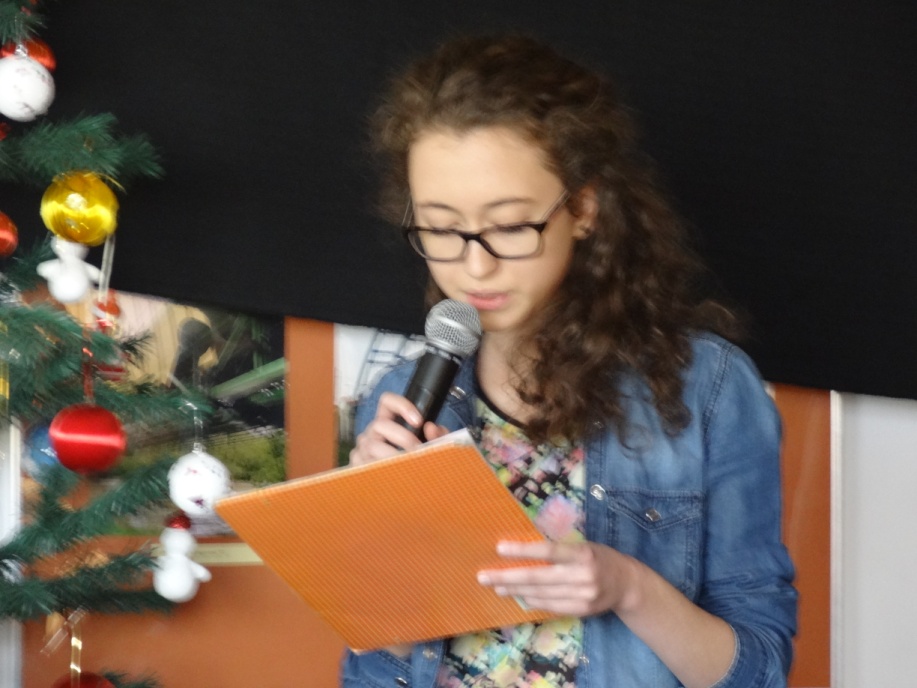 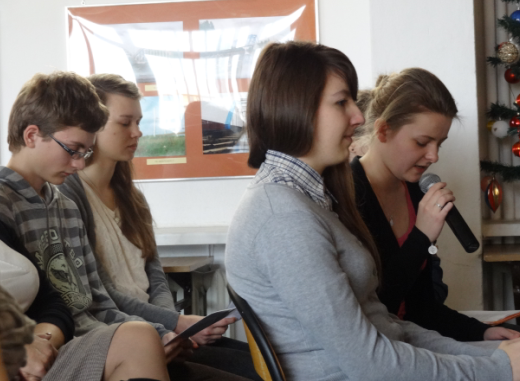 Autorka proponuje inne niż mężczyźni spojrzenie na wojnę. Opowiada nie tylko o walkach kobiet, ich dowódcach i kolegach z batalionu. Pokazuje jak kobiety radziły sobie z prozą życia, z „kobiecymi sprawami”, ze strachem, ze śmiercią. To nie jest heroiczna wersja wojny. Autorce zależy w jej powieściach na odtworzeniu emocji, uczuć, myśli, które towarzyszyły dziewczętom: ukrywającym się w piwnicach, łączniczkom, sanitariuszkom, szyfrantkom, matkom i ich córkom. Przedstawia nam świadectwa kobiet, które uczestniczyły w akcjach dywersyjno-sabotażowych, pracowały w szpitalach, dołączały się do budowania barykad i walki, jak i tych, które siedziały w schronach, rodziły dzieci, opiekowały się starszymi, były dziećmi i chciały, żeby wojna się skończyła..
Autorka w sposób dowcipny opowiedziała o tym, skąd wzięło się jej zainteresowanie historią i współczesnymi sprawami społecznymi , skąd wie tyle na temat starszych ludzi…Dostrzegła, że ludźmi starszymi mało kto w społeczeństwie się interesuje.
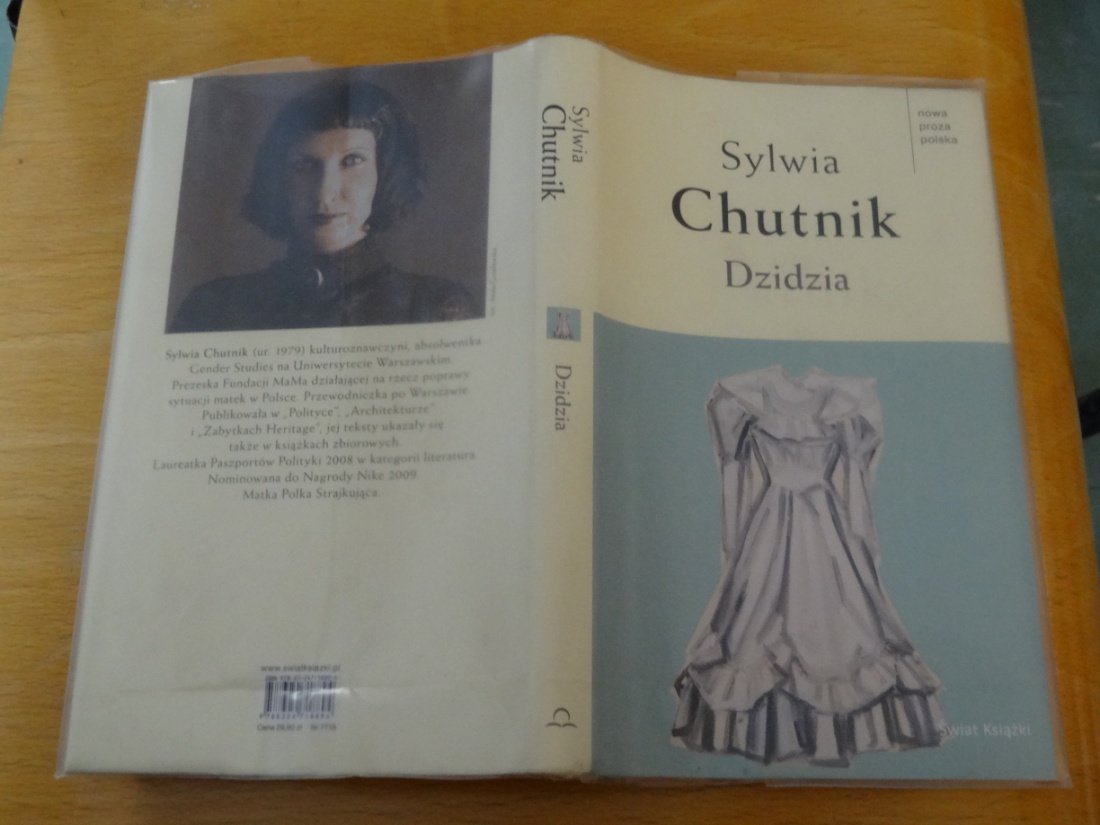 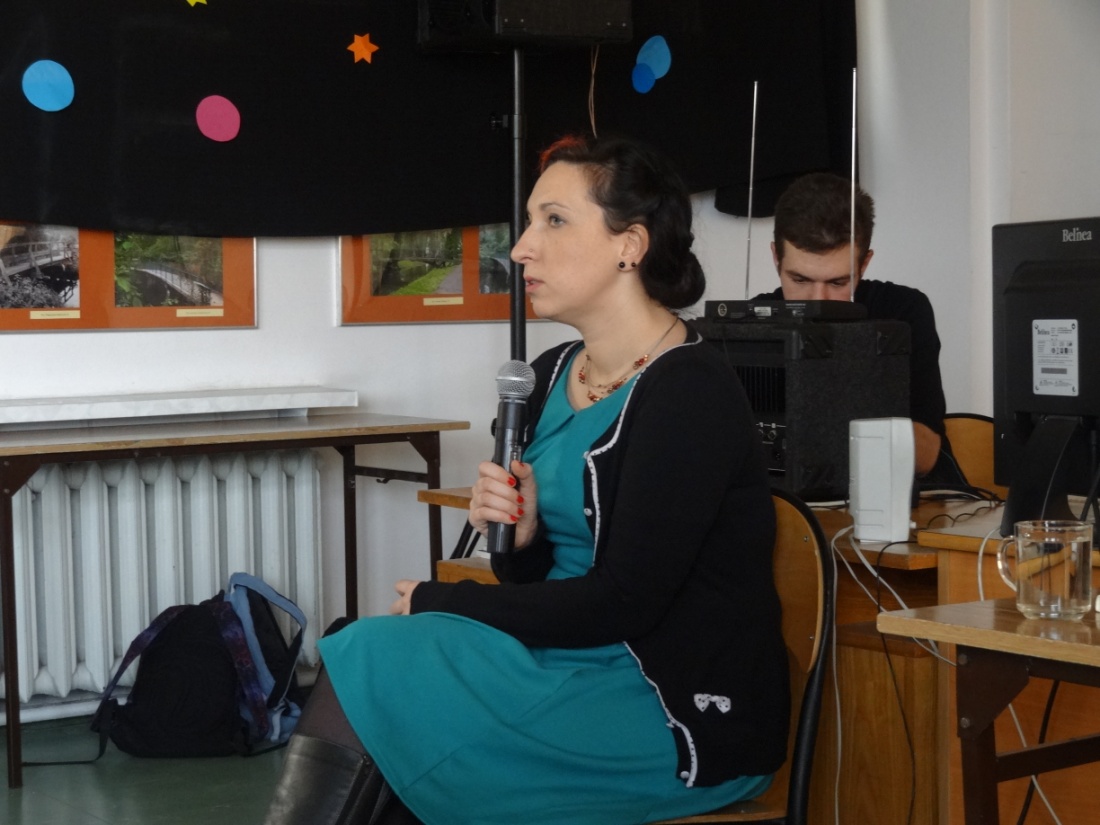 Kobiety i wojna
Nowele Sylwii Chutnik 
  to  opowieści o tragicznych losach cywili usuniętych 
z Warszawy po powstaniu, 
to także obrazy zagłady miasta.
Autorka pokazuje, że cierpienie cywilów jest tak samo ważne i wzruszające jak cierpienie walczących żołnierzy, a nieraz może najważniejsze.


Jej opowieści wzruszają niezwykłym przywiązaniem autorki i jej bohaterek   do niezwykłego miasta z tragiczna historią, jakim jest Warszawa..
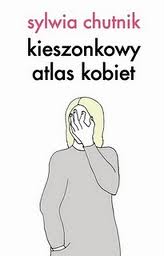 Całe spotkanie przepełniała miła atmosfera
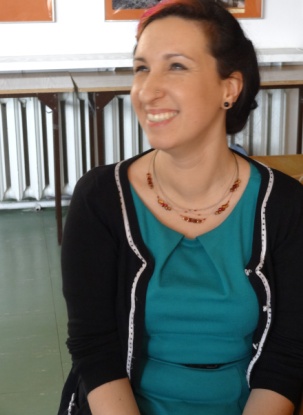 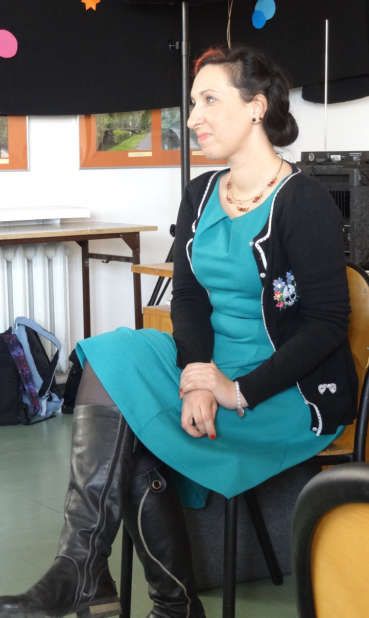 W wydarzeniu brało udział wielu uczniów oraz przedstawiciele prasy i lokalnej telewizji
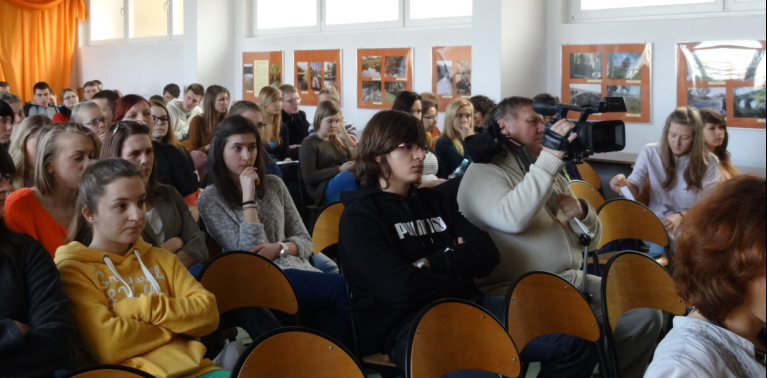 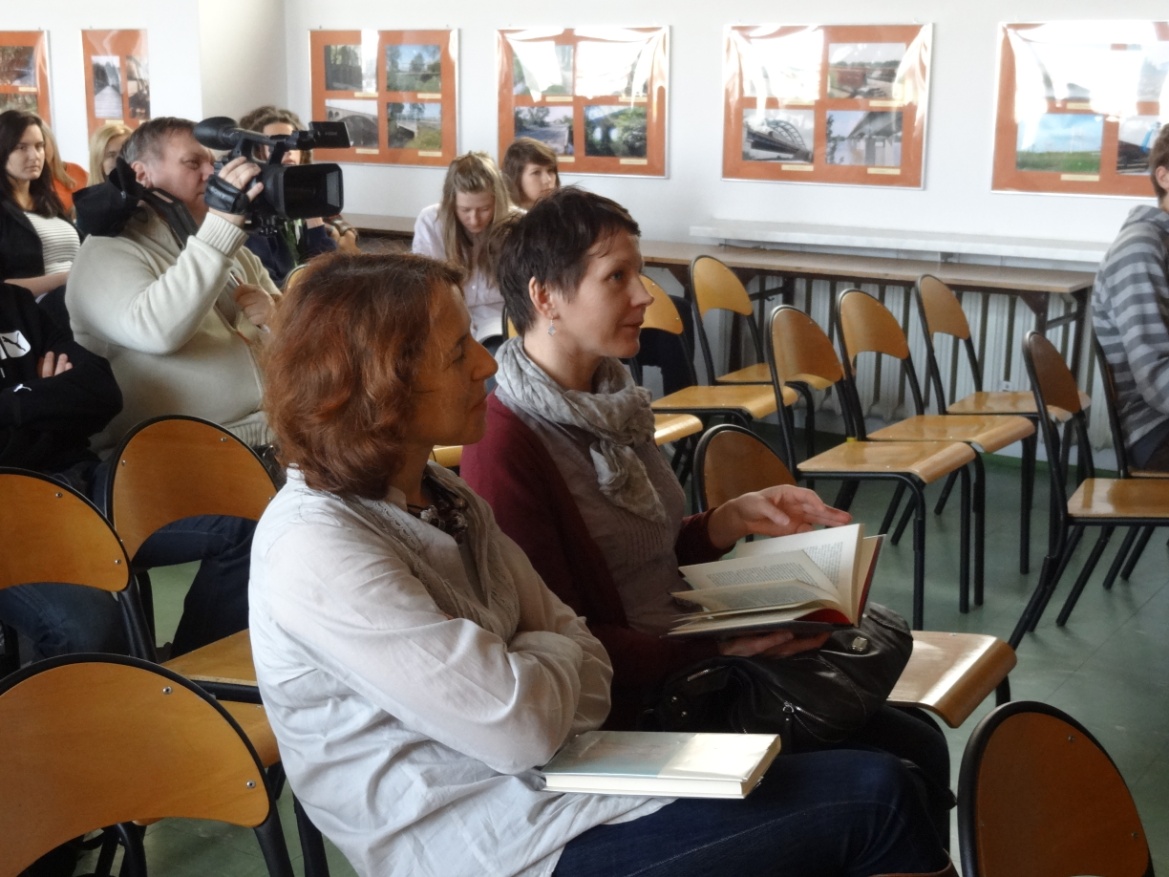 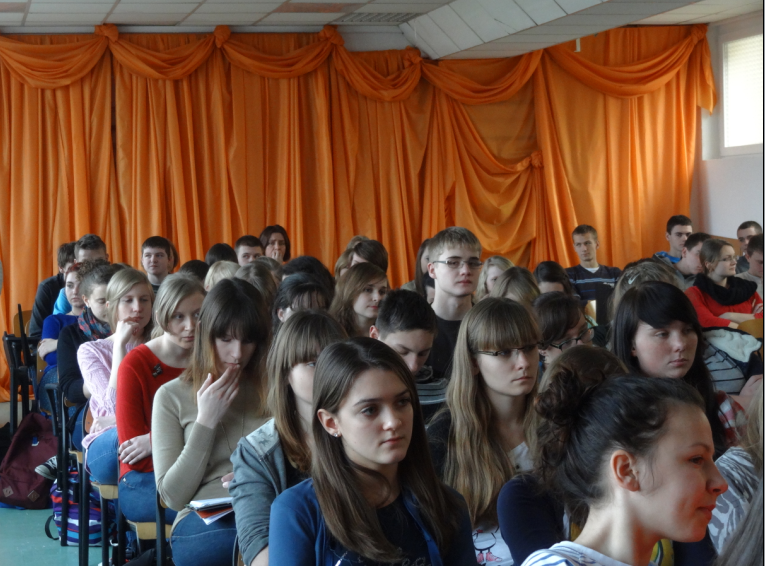 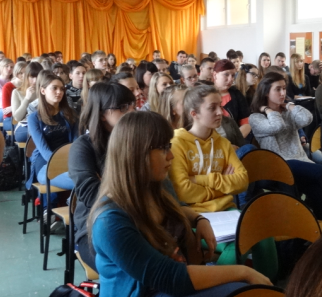 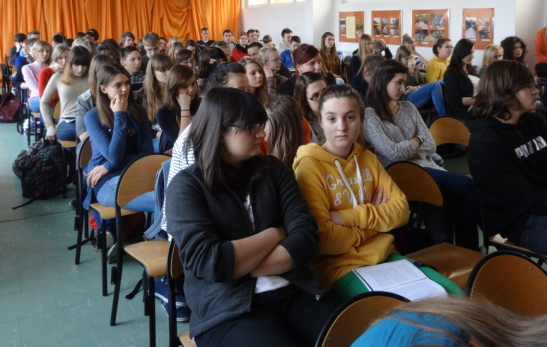 Po spotkaniu pisarka dała swoim czytelnikom autografy.
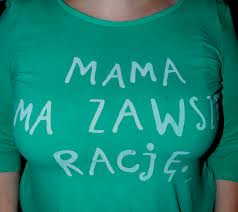 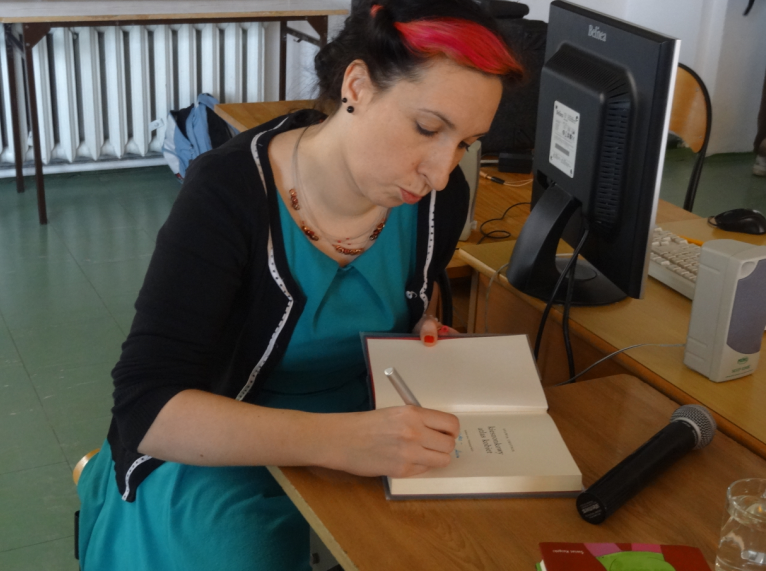 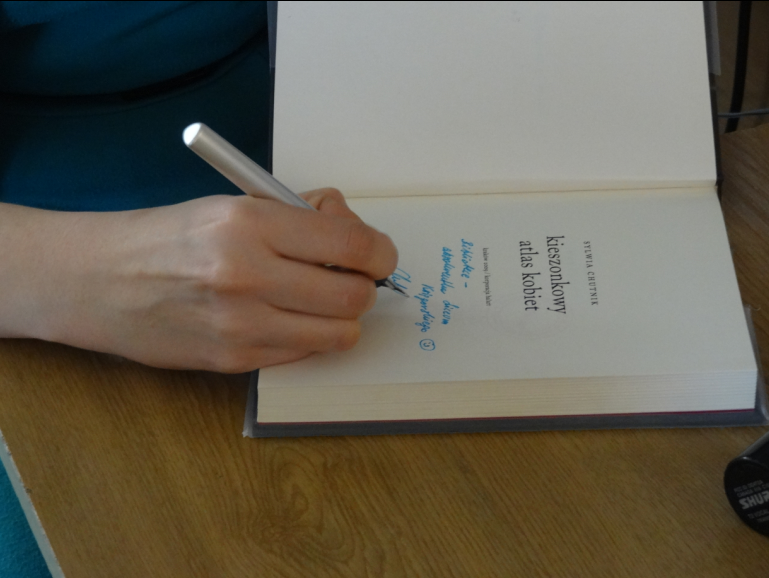 Dziękujemy za uwagę
Aleksandra Skrzypczyńska, Aneta Nicowska
uczennice LO im. S. Żeromskiego w Żyrardowie